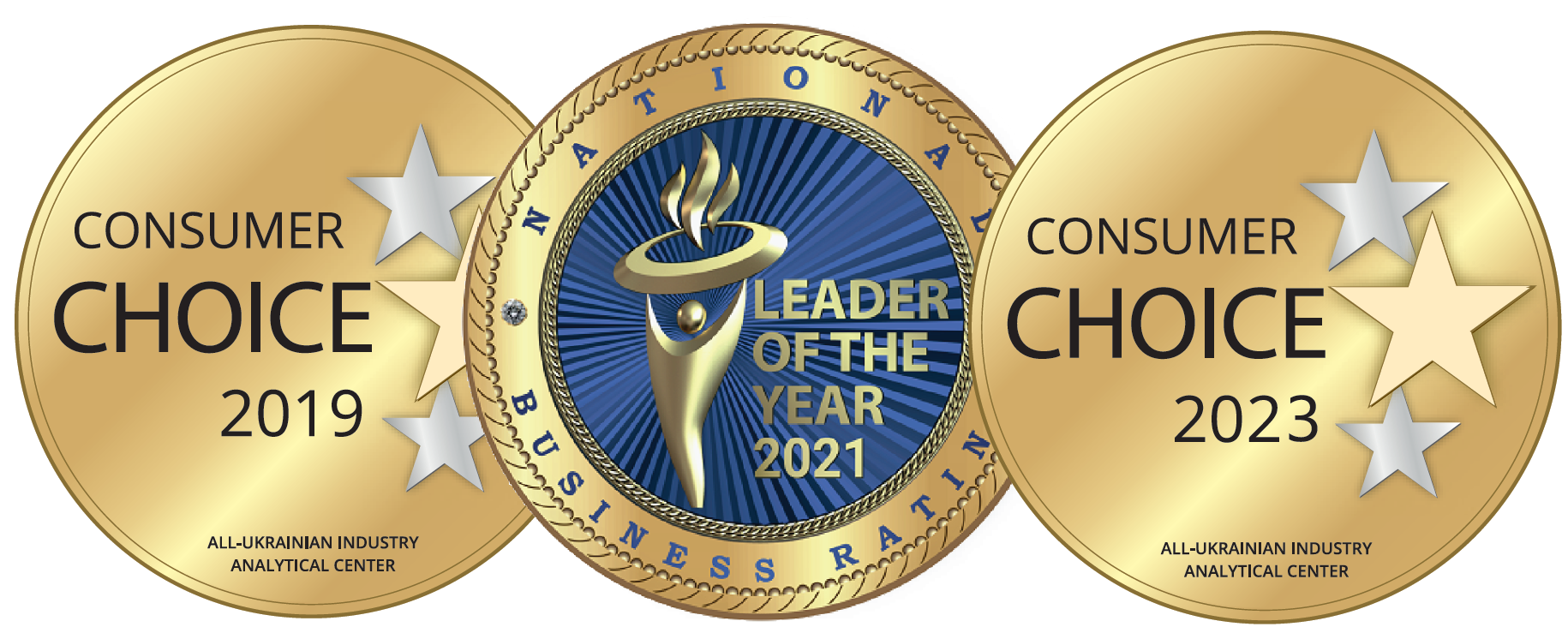 ЧАЙНИКИ ЕЛЕКТРИЧНІ
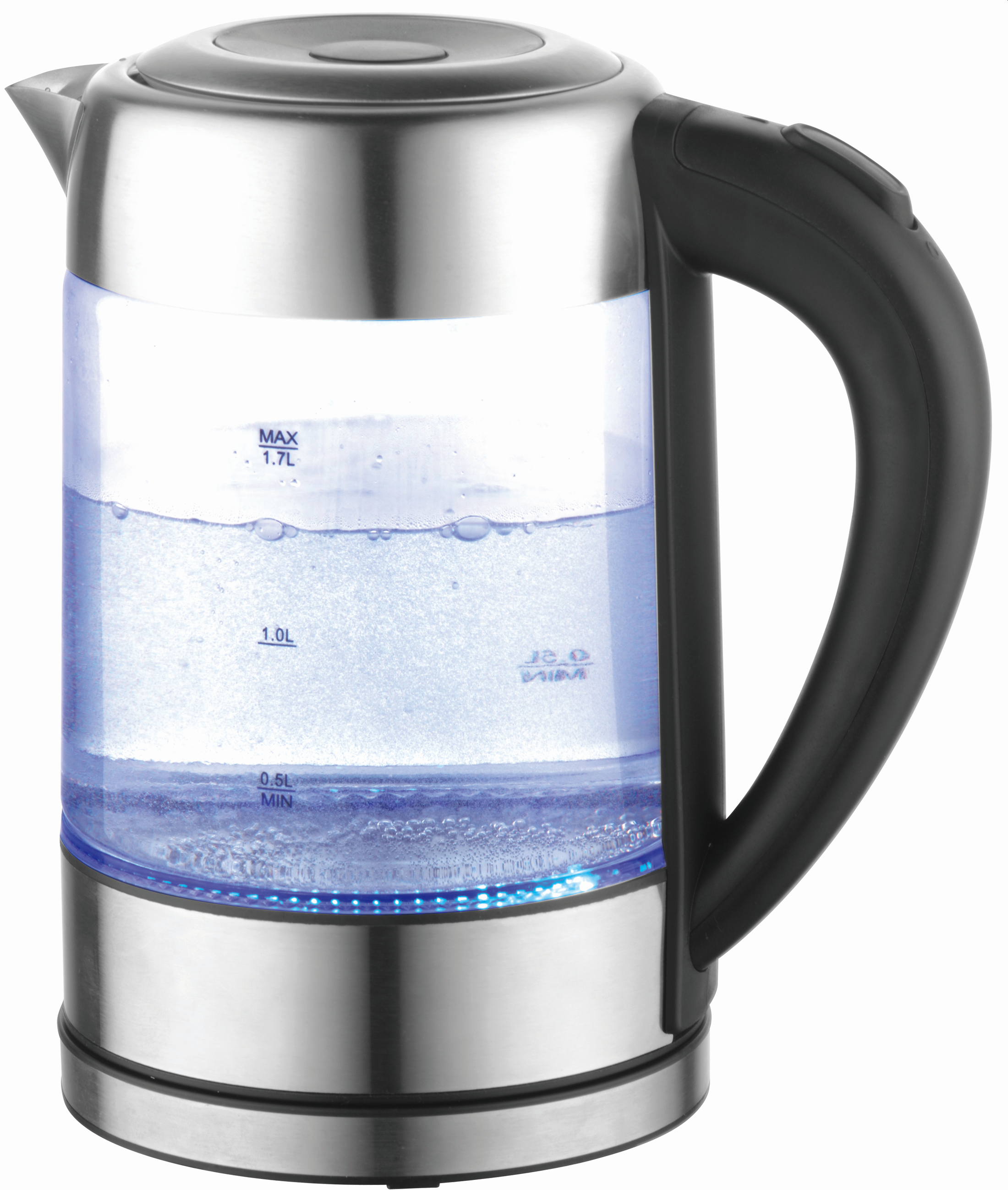 RKT87-SGS 
 
 Потужність 2200 Вт
 Ємність 1,7 л
 Закритий нагрівальний елемент з нержавіючої сталі
 Поворот на 3600 
 Автоматичне відключення при закипанні
 Захист від перегріву
 Кнопка для відкриття кришки
 Шкала рівня води
 LED підсвітка
 Знімний фільтр
 Корпус: міцне термостійке скло
 Колір: прозорий
2
Дякуємо за увагу!
ВІДДІЛ ПРОДАЖІВ
(044) 207-10-43 (вн.1028)
sale@rotex.ua
СЕРВІСНЕ ОБСЛУГОВУВАННЯ
(044) 207-10-47
support@rotex.net.ua
Україна, м. Київ